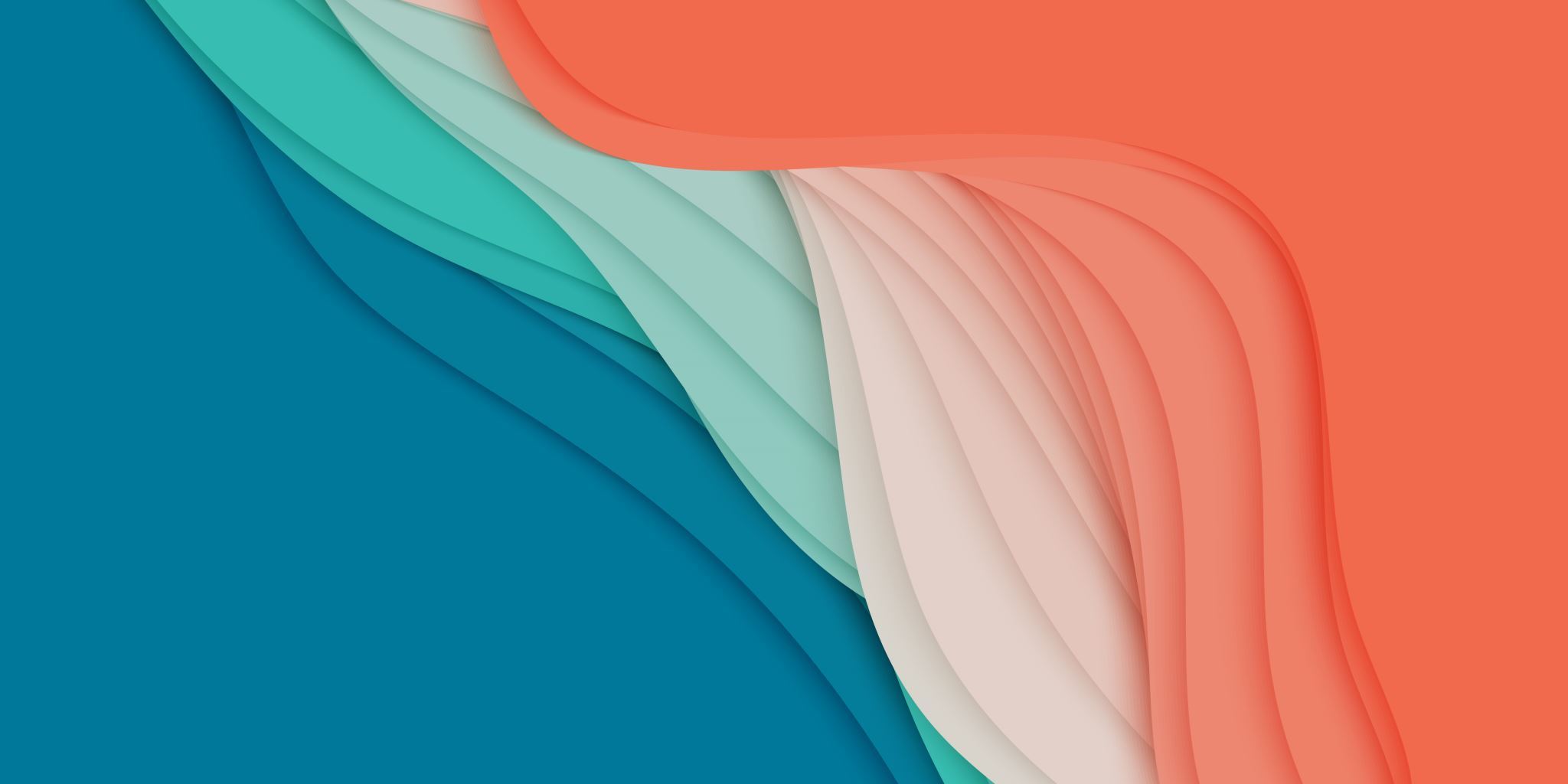 Navigating & Thriving in College
Armando Sanchez, LICSW
UW Counseling Center
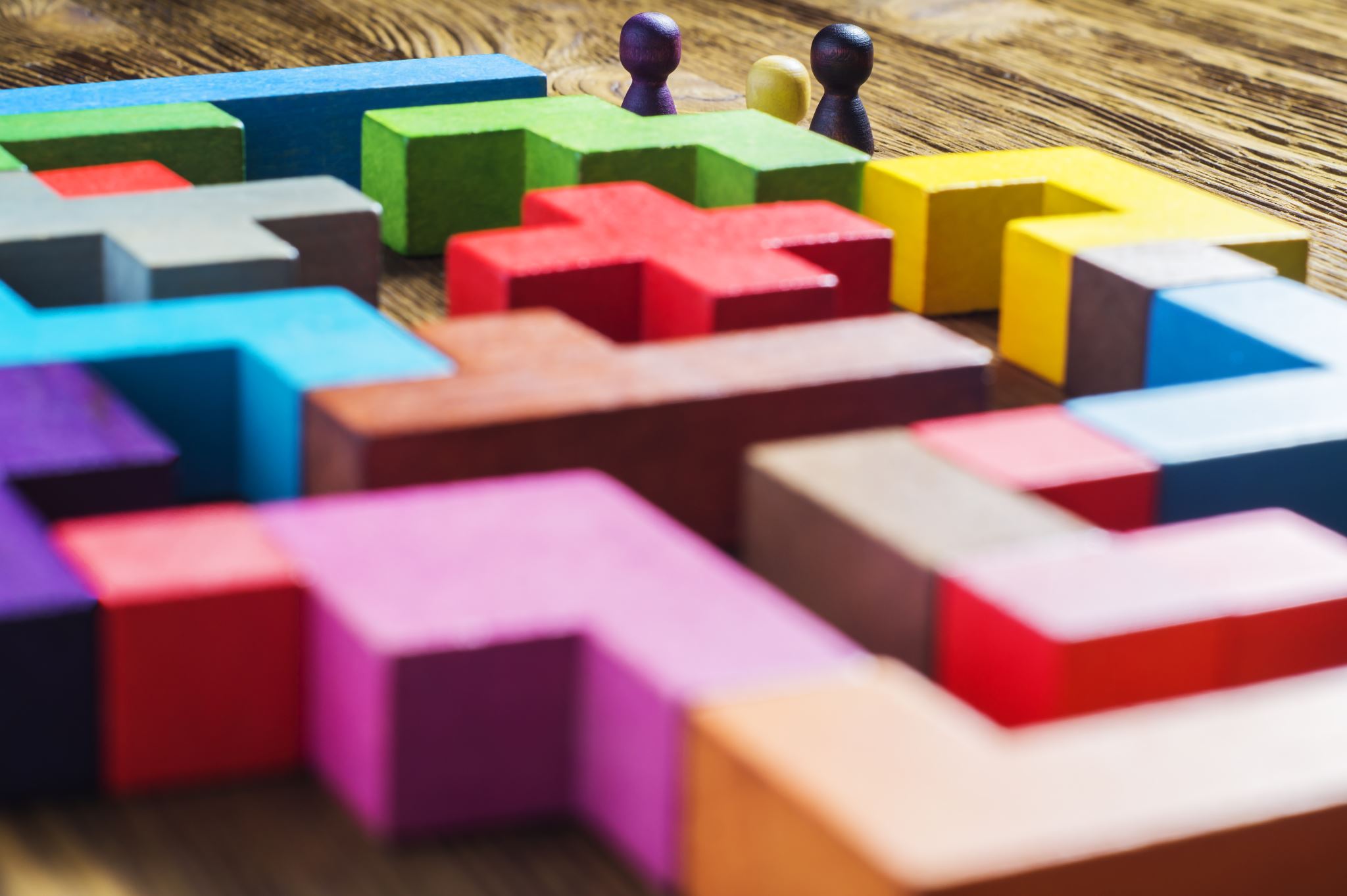 Today's topics
Stress management
School-life balance
Finding community
Minimizing comparisons to others
Understanding and Managing Stress
Sources of Stress
Effects of Stress
Anxiety
Difficulty focusing
Low motivation
Procrastination
Irregular sleep patterns
Hopelessness/helplessness
Depression
Tiredness, fatigue
Isolation
Lowered or increased appetite
Rumination, worst-case thinking
And more
Navigating Stress
Stress ManagementTechniques
School-Life Balance
School-Life Balance Tips
Remember: You are more than just a student
Dedicate time and energy to your needs outside of academics
Maintain a schedule that works for you... and adjust as needed
Take breaks
Identify effective ways to take a break
Practice self-care
Build and engage your support system
Ask for help. No one succeeds alone
99 Self-Care Ideas
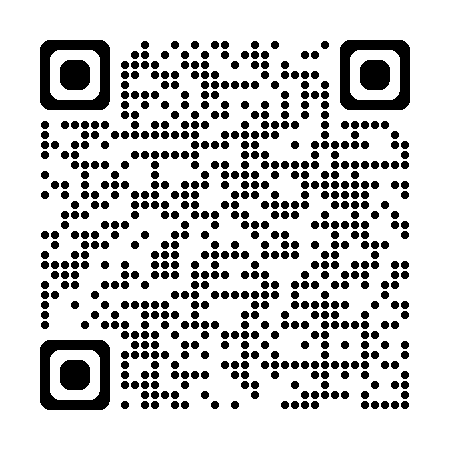 7 Types of Rest
Article and TED Talk
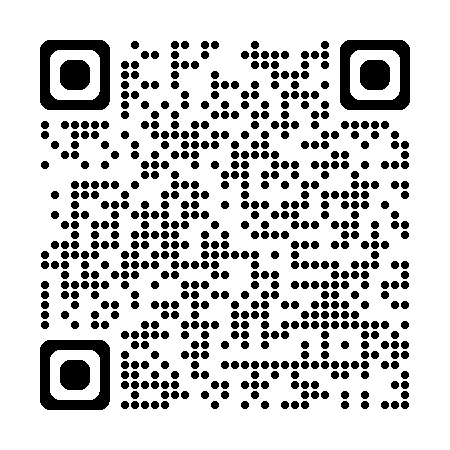 Academic Tips for School-Life Balance
Keep your home space and academic space separate (when possible)
Dedicate your bed/bedroom to sleep and relaxation
Put school/work items away and out of sight when not using them
Find a study space and environment that works for you
UW Study Spaces
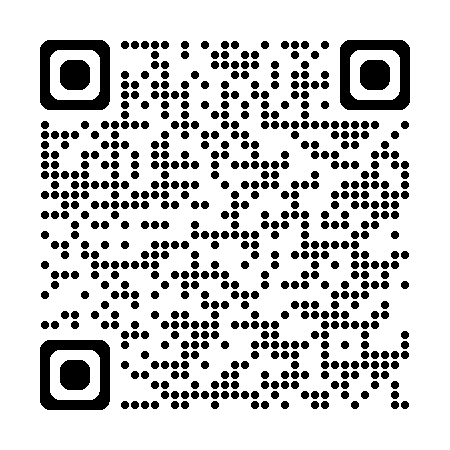 Building Community &Minimizing Comparison to Others
Building New Connections
Notice the people around you in and outside of class
Be curious!
Have conversation starters to get the ball rolling
Build your tolerance for some social awkwardness and discomfort – it will pay off!
Explore and share your interests
Set and maintain social boundaries
Conversation Starters
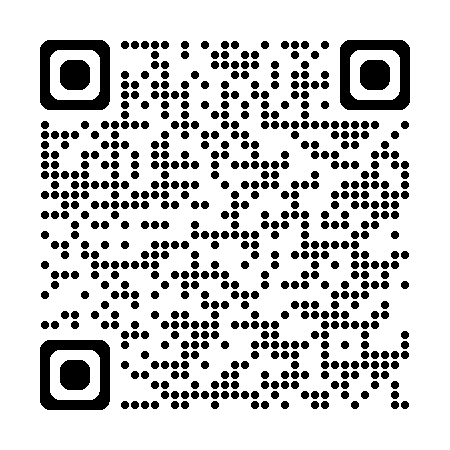 Developing and Cultivating Friendships
Take initiative – Be okay reaching out first
Make time for the people who you want to stay connected to
Show interest by asking questions and remember things about people
Be consistent and dependable
Practice openness and authenticity – Be yourself!
Be willing to get a little vulnerable
Communicate your needs and practice healthy boundaries
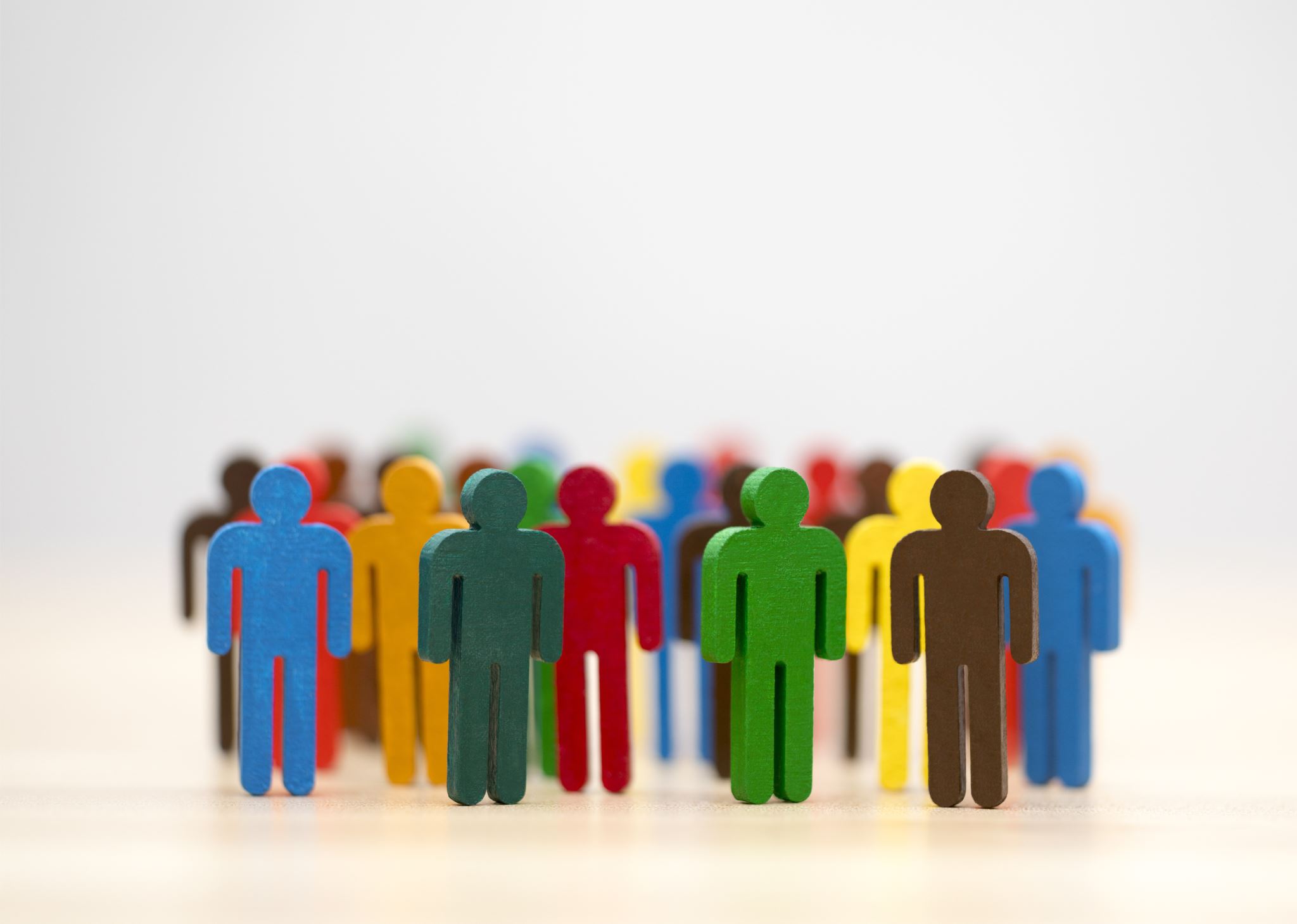 Tips to Connecting with Others
Attend UW events
Get involved on campus – clubs, groups, volunteering, fitness classes, intramural sports, leagues and tournaments at the HUB, residence halls activities
Visit campus social spaces – the HUB, Q Center, ECC, CIRCLE, IMA
Can't find it? Make it happen! - Create an RSO or talk to staff/faculty who can help
Read bulletin boards and posters on campus
Read UW event newsletters and emails
Navigating a Competitive Environment
Notice others without putting yourself down
Keep self-critical self-talk in check
Engage in positive self-talk – Be your own cheerleader
Manage your workload, time, and energy wisely
Ask for help
Utilize UW resources
Take care of yourself – body, mind, heart, and spirit
UW Student Services
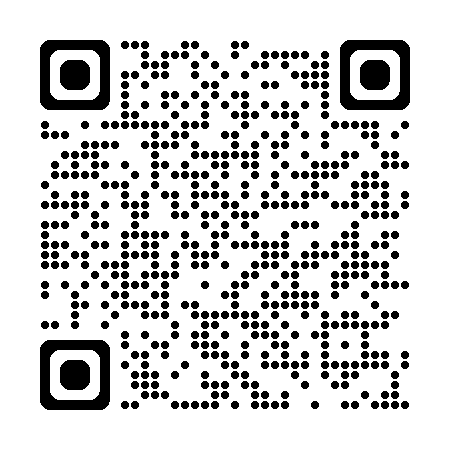 Know Yourself and Your Worth
You are more than your grades and academic performance
Learn what makes you smile, excited, inspired
Identify your strengths and positive qualities
Identify your core values
Believe in your ability to achieve and navigate tough situations
Dedicate time and energy towards your personal growth
Know that you are worthy – worthy of joy, rest, good things, connection, and success
List of values
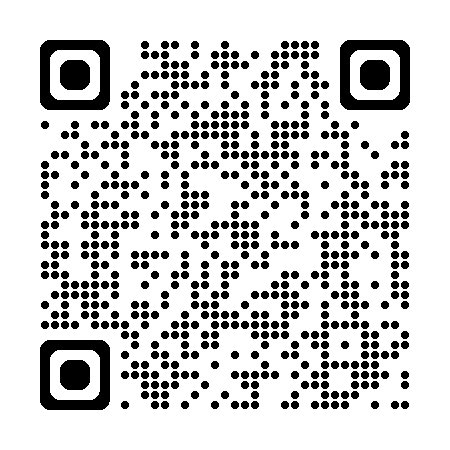 Connect with the UW Counseling Center
Phone: 206.543.1240
Location: Schmitz Hall 401
Hours: M, W, Th, F: 8:00 am – 5:00 pm, T: 9:30 am – 5:00 pm
Let's Talk drop-in spaces:
Ethnic Cultural Center: Tuesdays 2-4 PM
Q Center: Wednesdays 2-4 PM
CIRCLE: Fridays 2-4 PM
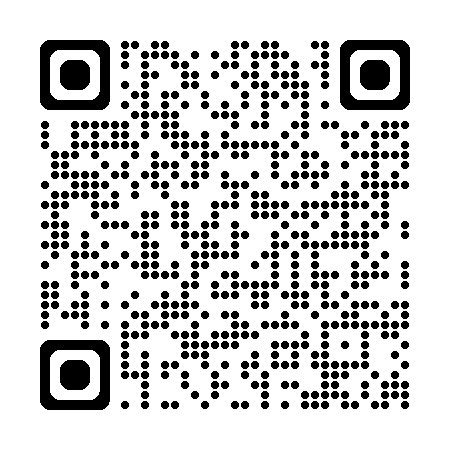